Opera
Seven Habits of Highly Effective Operas
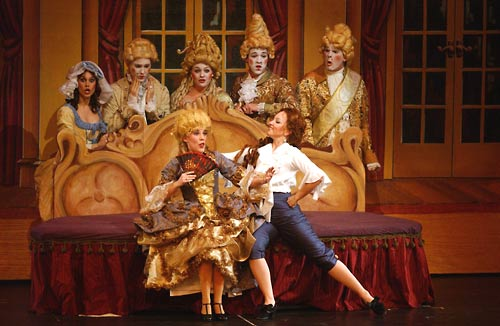 They Come from the Heart
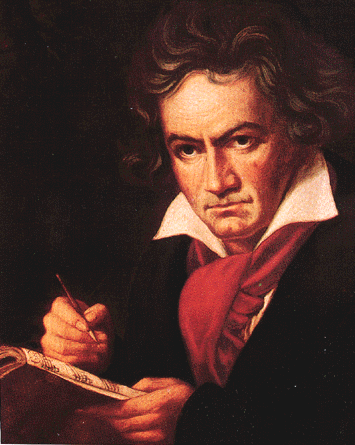 Beethoven’s Fidelo: Break free from the bonds of oppression
Beethoven struggling with deafness
La Boheme: Puccini’s Life
Primal Human Emotion
Lust
Greed
Anger
Pride
Envy
Singing is the best way to express these feelings (rap, punk, rock)
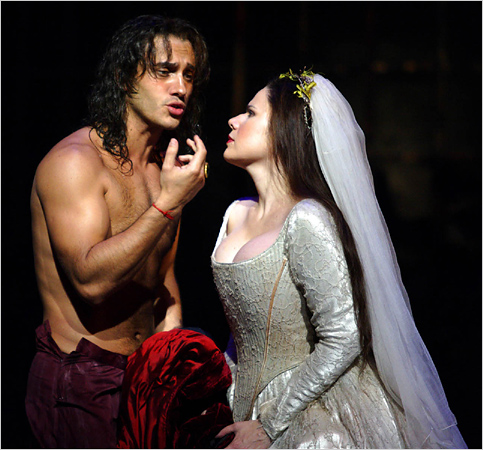 Good Stories
Lots of sex and violence
Lots of variety within each story
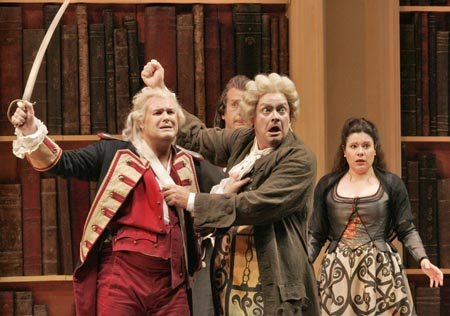 Cool Sets, Costumes, and Special Effects
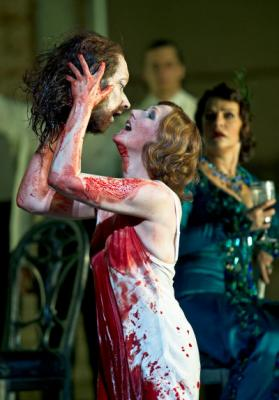 Set in hell, heaven, underwater, exotic places
Included elephants, animals, flying, disappearing, etc.
Creative and Original
The best ones got their writers in trouble
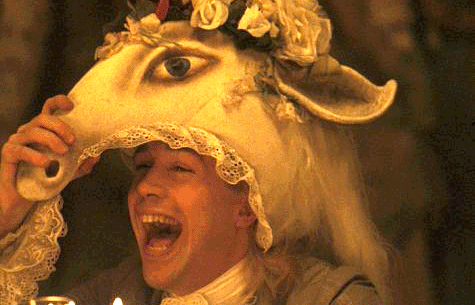 Catchy Tunes
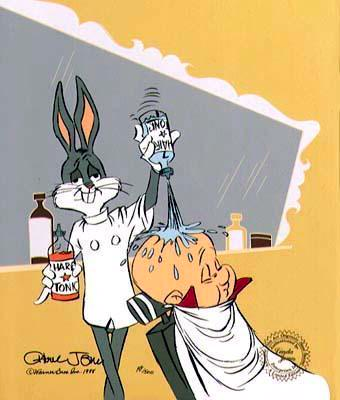 Bugs Bunny: Rabbit of Seville
Commercials: “Welcome to Winter…”
Answering Machine “Nobody’s Home!”
Flamboyant Stars
Huge, loud, temperamental, charismatic
Audience carried Verdi home on their shoulders after opening night.
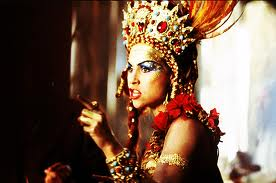